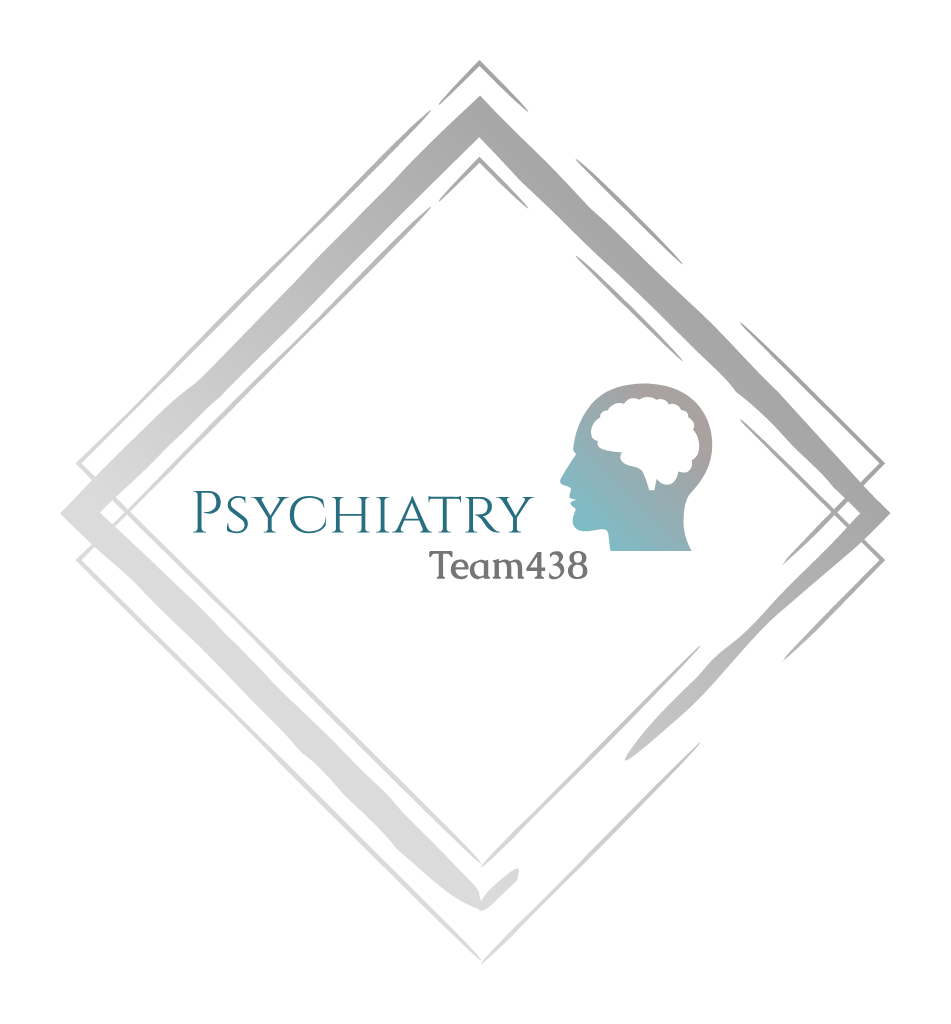 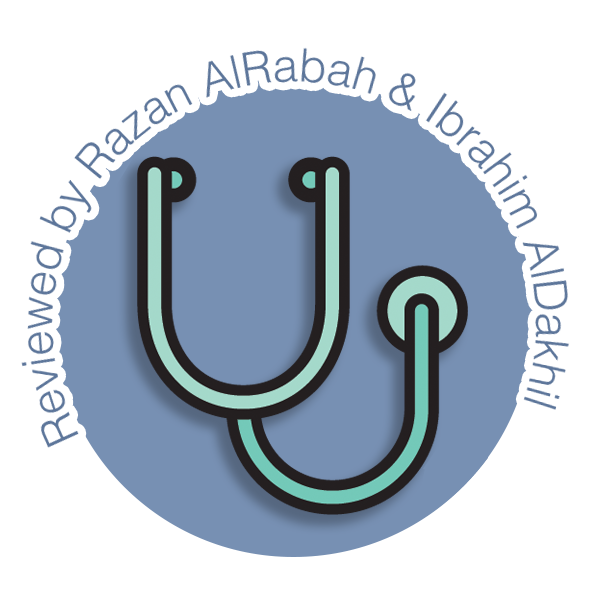 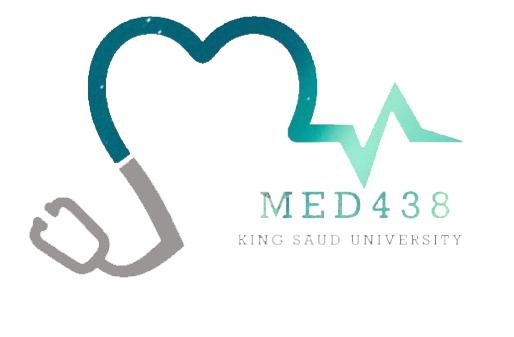 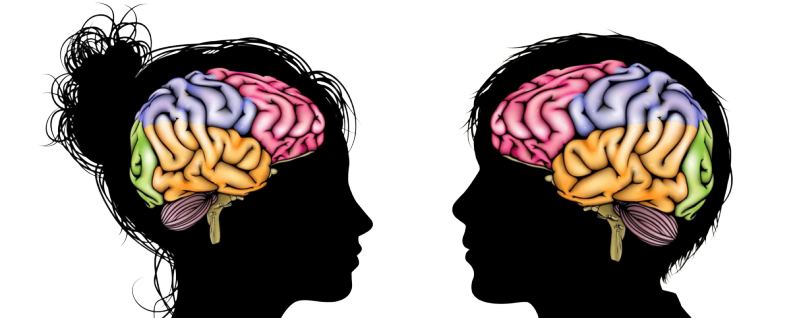 Psychological & Behavioral changes of Adolescence
{. . وَمَا تَوْفِيقِي إِلَّا بِاللَّهِ. . }
Editing File
Team Leaders 
                  Njoud Alali                          Abdullah shadid
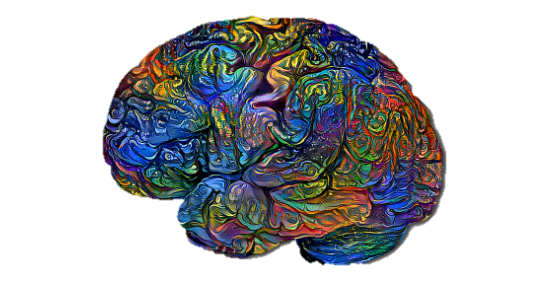 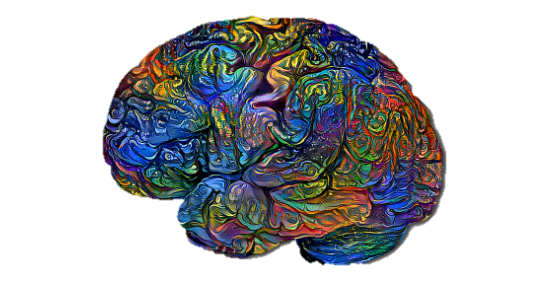 boys slides
girls slides
What is Adolescence ?
Adolescence is a period of global1 & pervasive changes and not a matter of developmental crisis.
Most of adolescents pass through it smoothly2.
Averagely, it expands between 12 & 183 years of age.
The period of adolescence lasts till the individual becomes a young man or woman (Bridge to the reproductive life).
Context of adolescent development: (Factors that can affect adolescence, the main factor depends on the individual.)
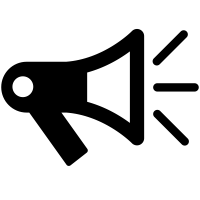 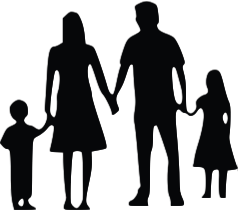 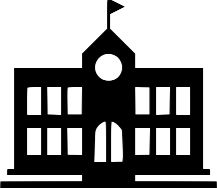 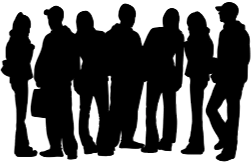 Family                       Friends & Peers                      School                            Media
Adolescents Development
Physical Development
Cognitive Development
Social Development
Emotional development
1- Physical Development
Puberty
Primary sexual characters (Gonadarche)
Secondary sexual characters (Breast development in females, deepening of voice in males)
Increased hormonal release (Secretion of Growth hormone, they always feel tired and sleepy)
Fast & disproportional growth (frequent falls and things easily slip because of the fast growth of long bones “arms, thighs”)
Health status (Bad health because of junk food and inappropriate sleeping)
Psychological consequences of physical changes: (Because of acne, disproportion, and other changes)
Embarrassment
Sensitivity to criticism 
Social isolation
Sadness (Hormonal changes, ideas thinking about, always feeling bored)
Irritability
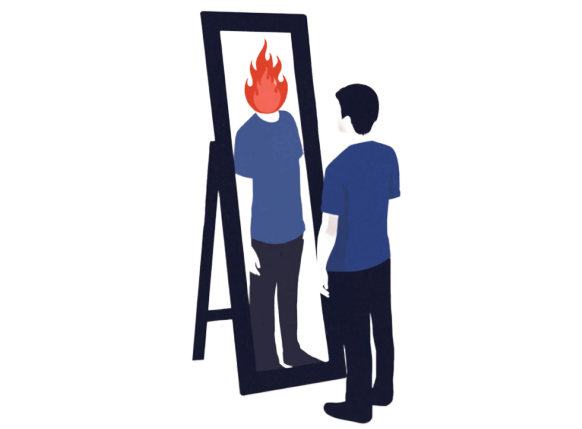 Means covering all the aspects of a person’s  life.
Could be difficult because of (problems between parents, temperamental issues).
Some people earlier and others in the 20s.
2- Cognitive Development (The most important to psychiatrist)
IQ & special talents (They have stable IQ score, but they develop skills and talents).
Attention span & concentration (Increase in attention).
Perception & deep meanings (Thinking outside the box).
Memorizing (Relates things in memorizing).
Day-dreams (Stress relieving and future planning).
Formal operational thinking. 
Idealism.
Independence.
Identity (Looking for an identity, what they want to be  “interfering ideas”).
3- Social Development 
“The conflict between the need to belong to a group and the need to be seen as unique and individual is the dominant struggle of adolescence “
Jeanne Elium

Social relationship during adolescence :
 Relationship with parents (Conflict & less time spent with family to ensure independency).
 Relationship with peers (Long talks)
4- Emotional development 
Extreme & inconsistent 
Impulsivity & recklessness
Anger outbursts & easily provocation
Looking for self-assertion 
Authority resistance 
Critical comments
Love & romance (In the middle of adolescence they try to talk about the opposite gender, in late adolescence they try to build a relationship with the opposite gender).
Skills needed preadolescence
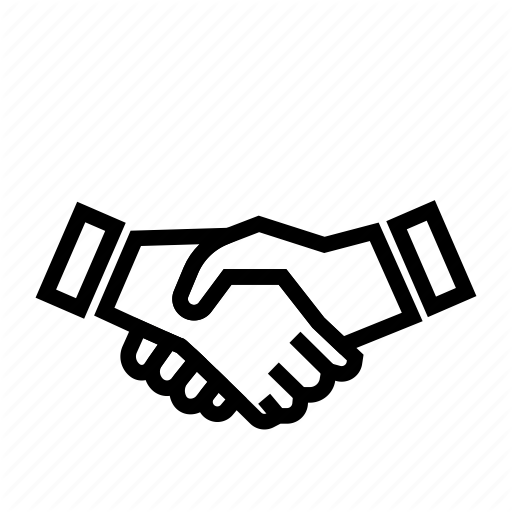 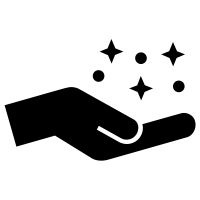 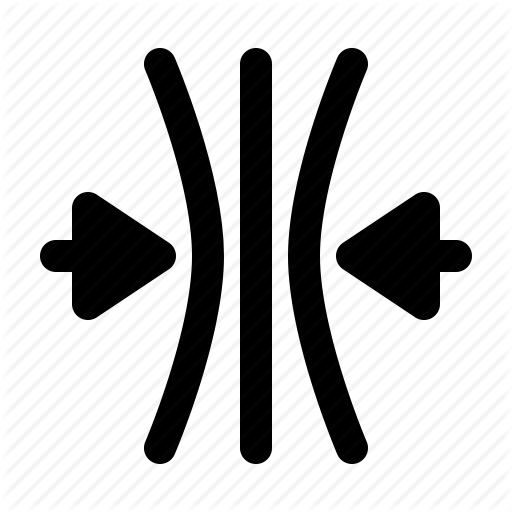 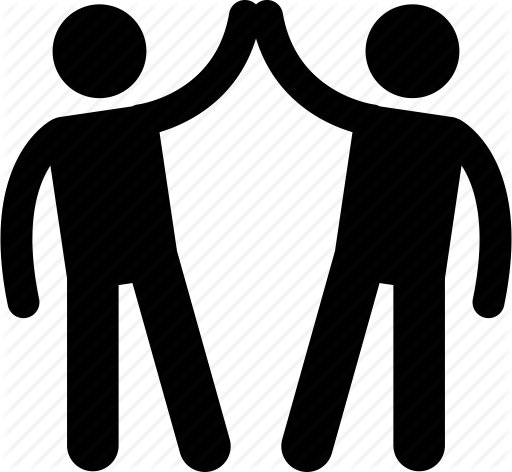 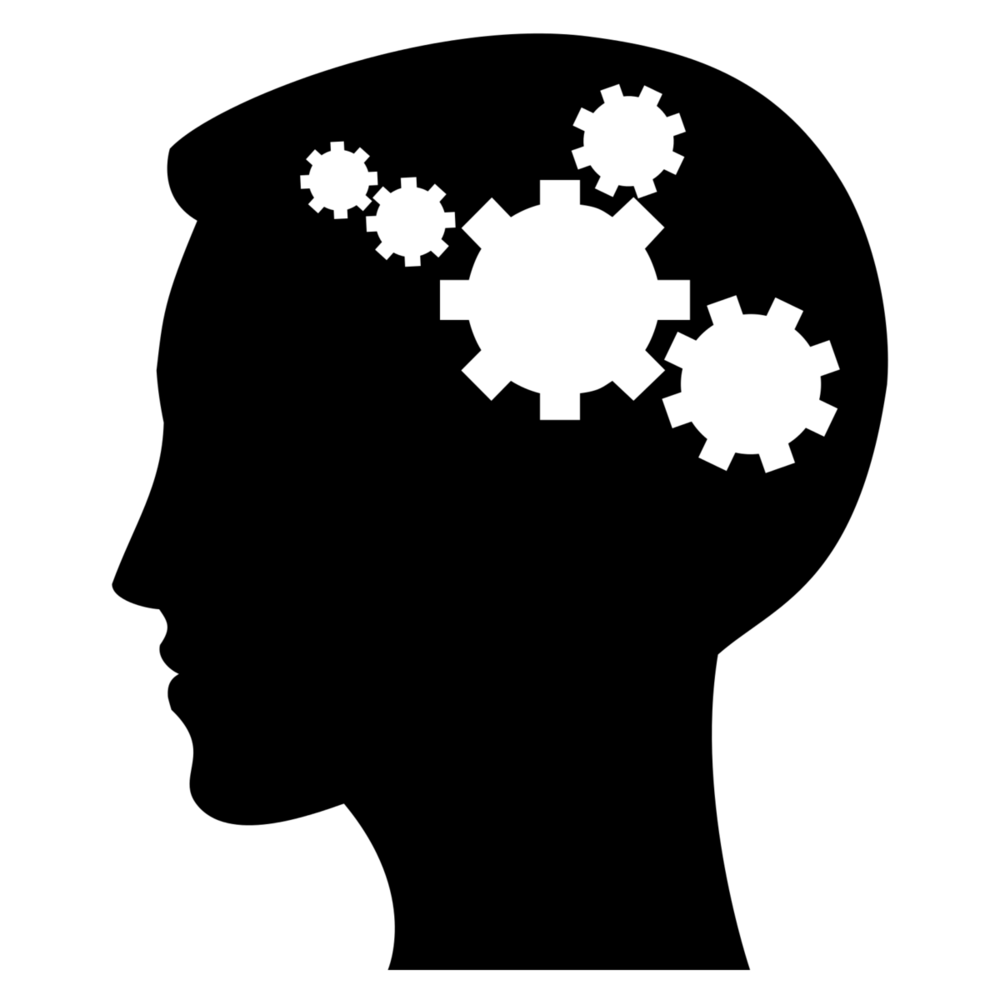 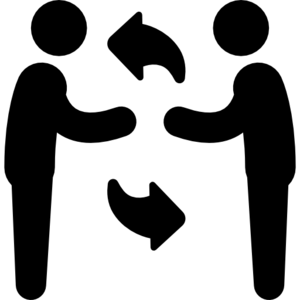 Preparation           Understanding         Resilience            Respect     Friendship-Love expression      Social skills
(values, self- discipline, taking responsibility)
ATTACHMENT
Attachment Styles
Attachment: Emotional tone developed between a child and its caregiver, evidenced by seeking and clinging behavior,  developed within one year.
Attachment behaviour: maintenance of physical contact between mother and child when child is hungry,  frightened or in distress (coined by Bowlby)
Bonding: The intense emotional and psychological relationship a mother develops with her baby, often  through early skin-to-skin contact. Diﬀers from attachment as mothers do not o=en seek out baby as  source of security.
Temperament: Constitutionally based individual diﬀerences in emotion, motor reactivity and self-  regulation that demonstrate consistency across situations and over time. Biologically based:  hereditary, neural and hormonal factors aﬀect response to environment. Can be modulated by  environmental factors and parental response
Secure
Children typically receive more consistent and developmentally appropriate parenting  through most of their life. Believed to experience their caregivers as emotionally available and  appear to be more exploratory and well adjusted. Parents are more likely to maintain these aspects  through a divorce.
Insecure
Believed to result from a young child’s perception that the caregiver is not consistently  available
Insecure/avoidant:
 children are more anxious, clingy, and angry with parent. Parents themselves are often insecurely attached in their own families unable to provide consistency, emotional  responsiveness, and care. Children have a difficult time with divorce, more likely to become  rejecting
Insecure/ambivalent:
 children generally raised with disorganized, neglecting and inattentive parenting.  Parents even less able to provide stability after divorce. Children become clingy and inconsolable,  act out, suffer mood swings and become oversensitive to stress.
Disorganized:
 believed to be experiencing the need for proximity to the caregiver with apprehension  in approaching the caregiver. Can appear to be “dazed” or apprehensive around caregiver.
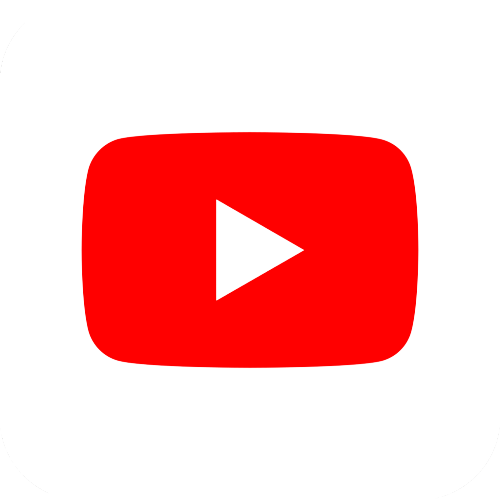 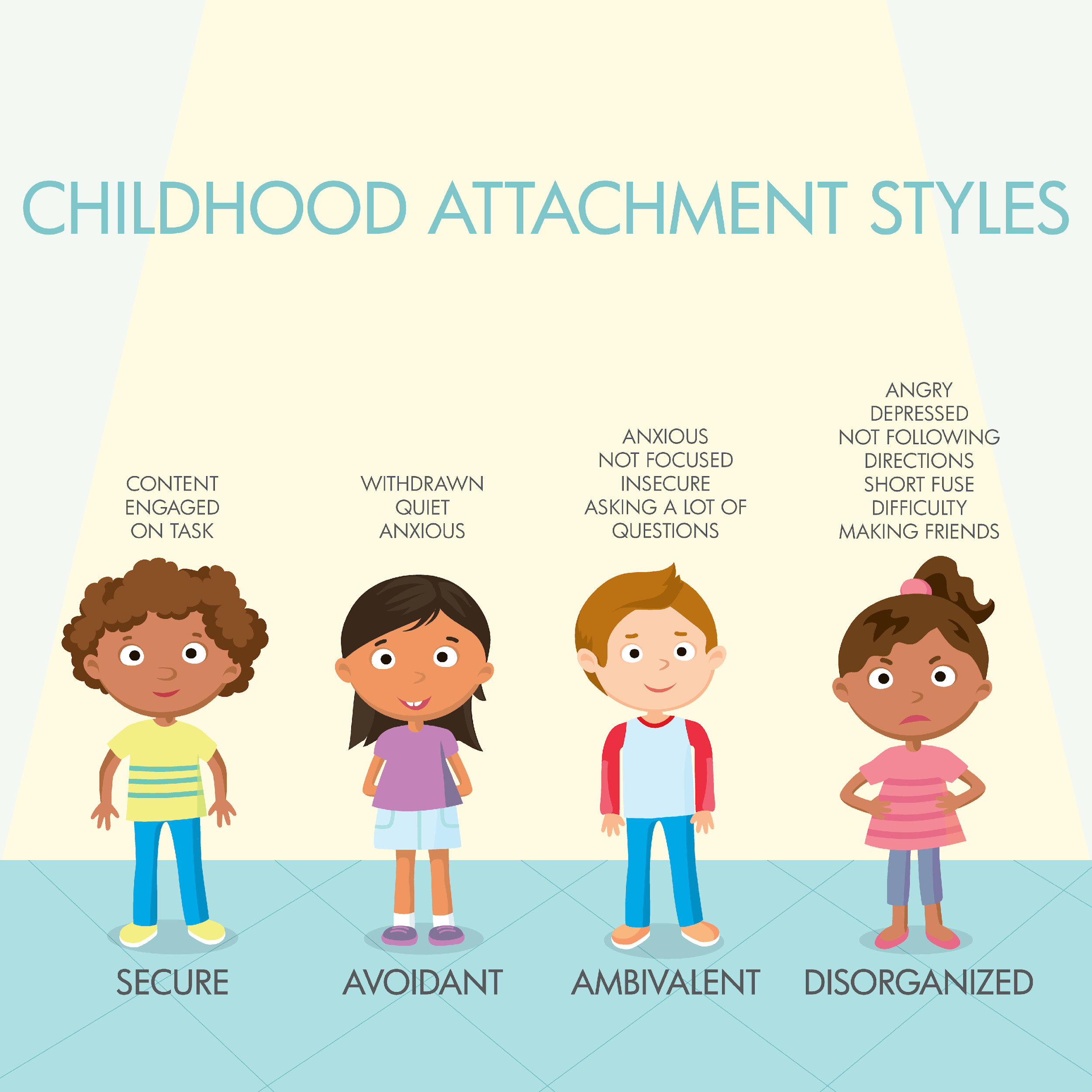 Contributing Theorists To Attachment Theory
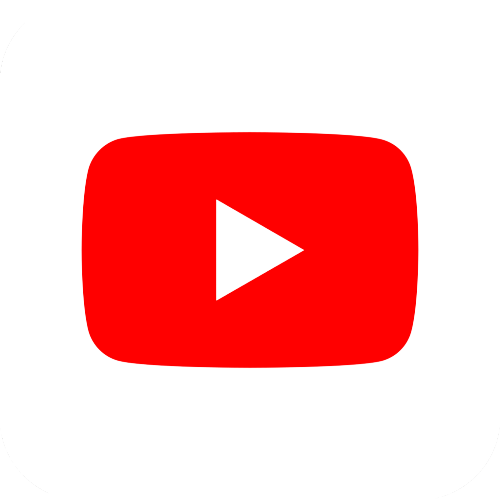 THEORIES
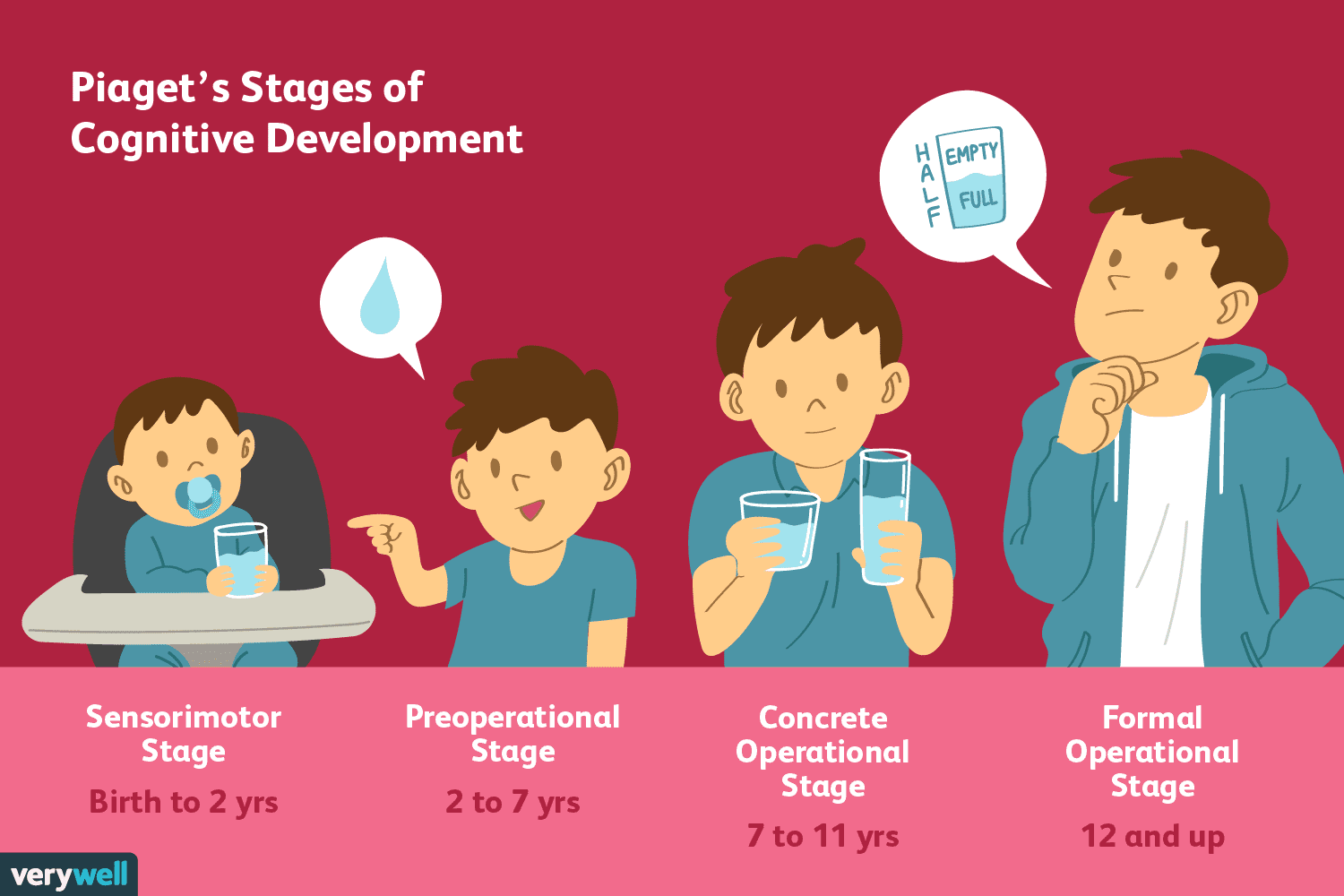 Piaget’s Stages Of Cognitive Development
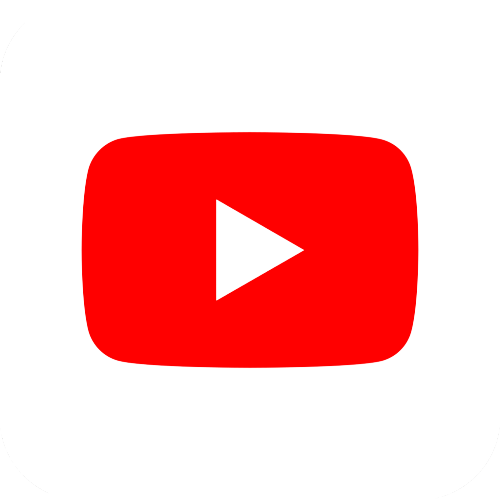 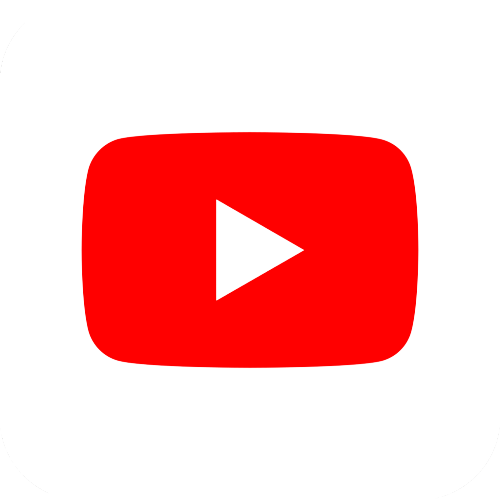 The Piaget stages of development is a blueprint that describes the stages of normal intellectual development, from infancy through adulthood. This includes thought, judgment, and knowledge. The stages were named after psychologist and developmental biologist Jean Piaget, who recorded the intellectual development and abilities of infants, children, and teens.
Mahler’s Separation-individuation  (not important)
Normal autism (birth-2 mos)
Periods of sleep outweigh periods of arousal in a state reminiscent of intrauterine life.
Symbiosis (2-5 mos)
Developing perceptual abilities gradually enable infants to distinguish the inner from the outer world;  mother-infant is perceived as a single fused entity.
Diﬀerentiation (5-10 mos)
Progressive neurological development and increased alertness draw infants' attention away from self  to the outer world. Physical and psychological distinctiveness from the mother is gradually  appreciated.
Practicing (10-18 mos)
The ability to move autonomously increases children's exploration of the outer world.
Rapprochement (18-24 mos)
As children slowly realize their helplessness and dependence, the need for independence alternates  with the need for closeness. Children move away from their mothers and come back for reassurance.
THEORIES
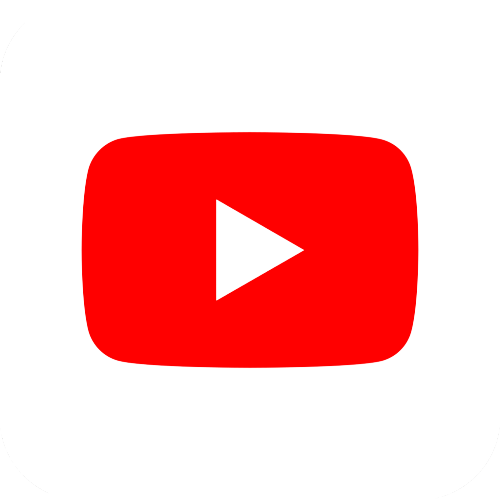 Erik Erikson's theory of psychosocial development
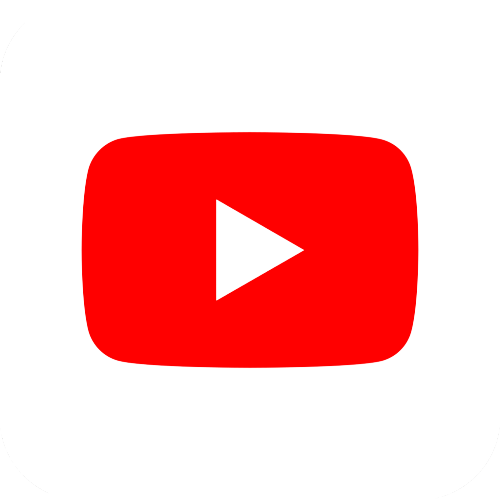 Psychosexual Development Theory by Freud
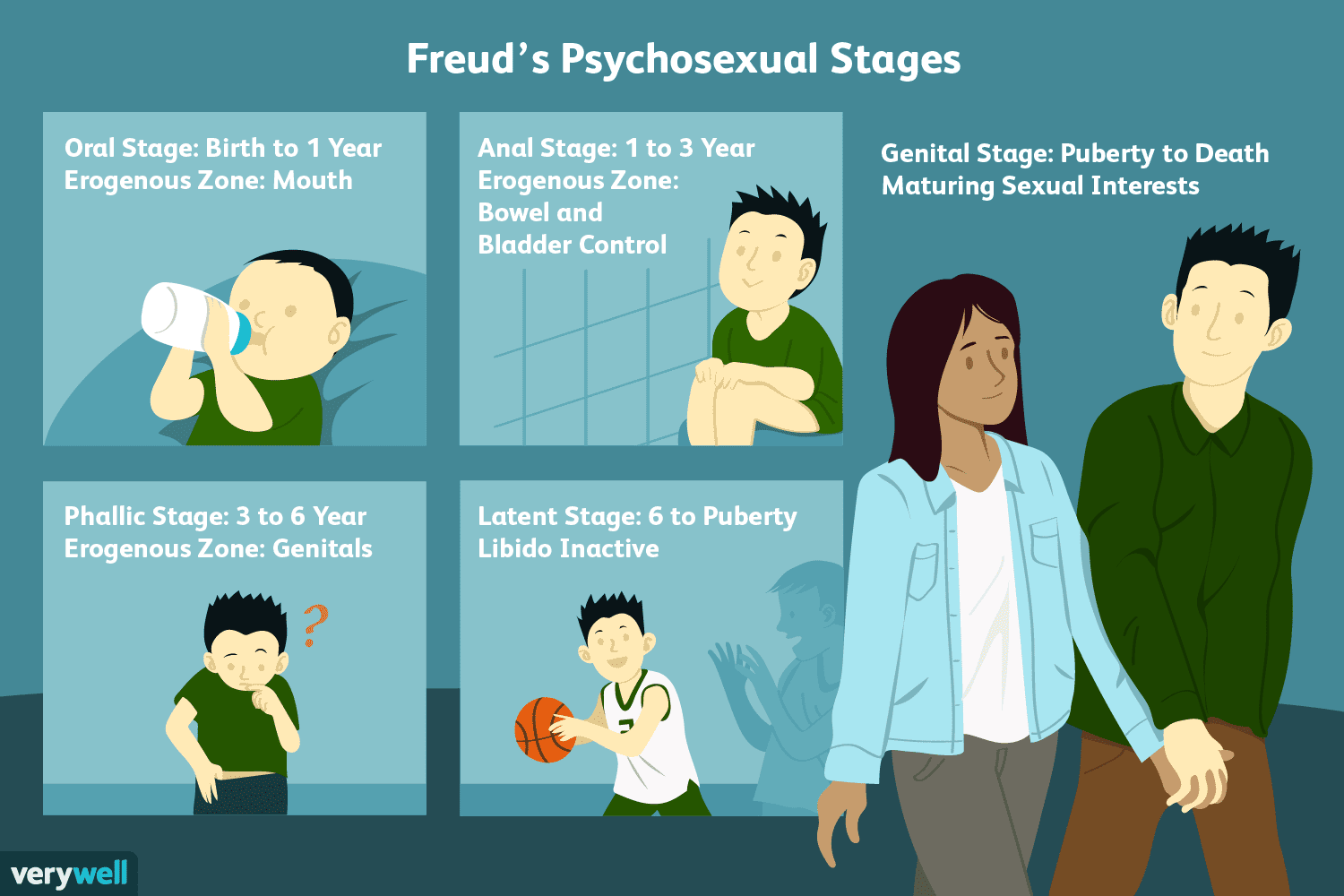 Comparison Of Stages Of Development
Answers Key!
1.B  2.A 3.C 4.B 5.B 6.A 7.C 8D
Quiz
1- Which of the following is false regarding cognitive development?
Adolescents develop skills.
IQ level increases with adolescence.
Thinking outside the box.
Independency.

2- Which one of the following is a primary sexual character?
Gonadarche
Axillary hair growth
acne
voice change


3- The cause of sadness in adolescents?
 Weight loss
 Disease
 Hormonal changes 
 Family support

4- Adolescents prefer to spend more time with family?
True
False


5- Which one of the following characteristics of cognitive development happen during adolescence?A. Decrease in attention and concentration
B. Day dreamingC. Increase intelligenceD. Authority obedience

6-Which one of the following is related to emotional development in adolescence?A. Easily provocation 
B. Less emotionC. Consistent emotions 
D. Concrete thinking


7-What is the age of adolescent? 
A. 12-20
B. 5-18
C. 11-19
D. 15-24
 C

8- A 13 years old girl is seeing herself as an obese and ugly girl. Despite that, she is often going out with her friends, she has a good appetite and has no problem with her sleeping. The girl is?
A. Depressed
B. OCPD
C. Has low thyroid hormone secretion
D. Showing normal teenage behavior
Good luck!